Adam and Eve – Cain & Able
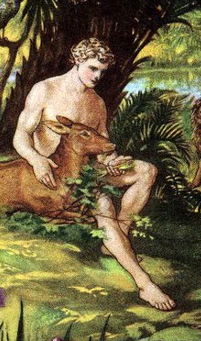 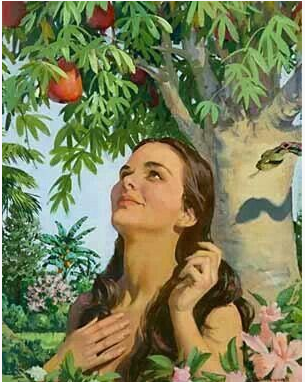 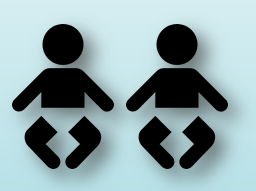 =
&
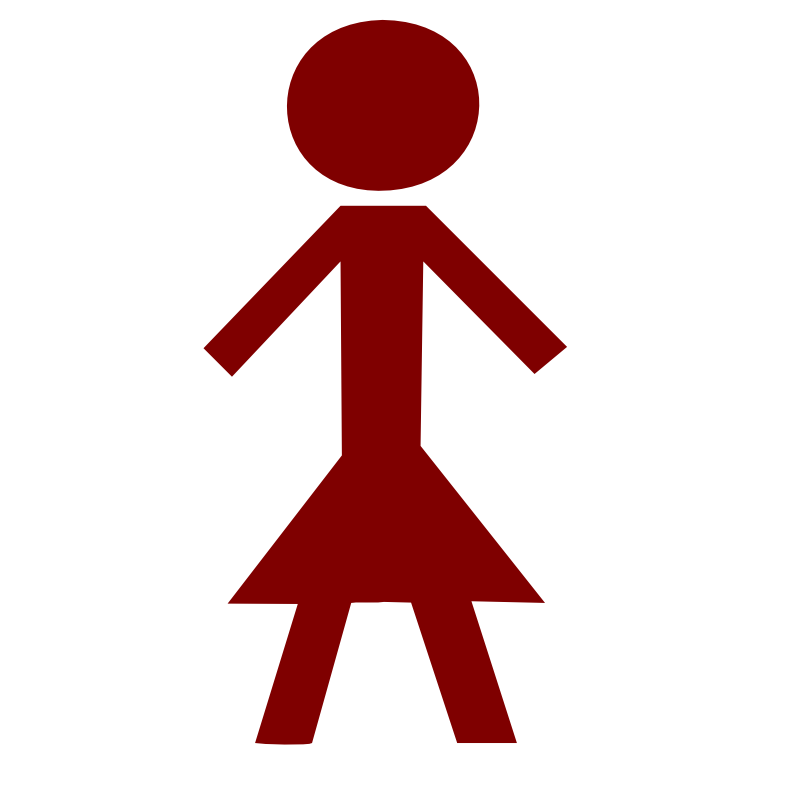 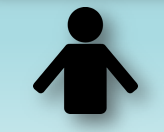 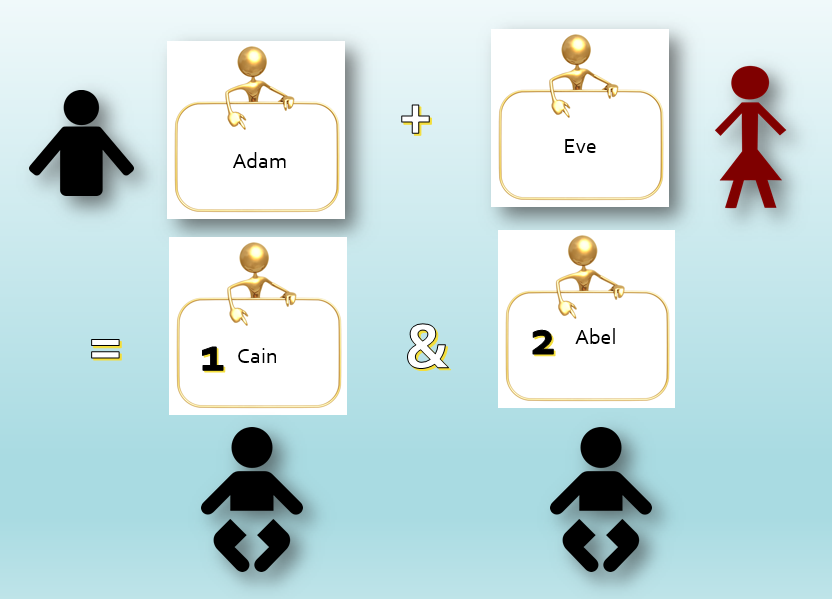 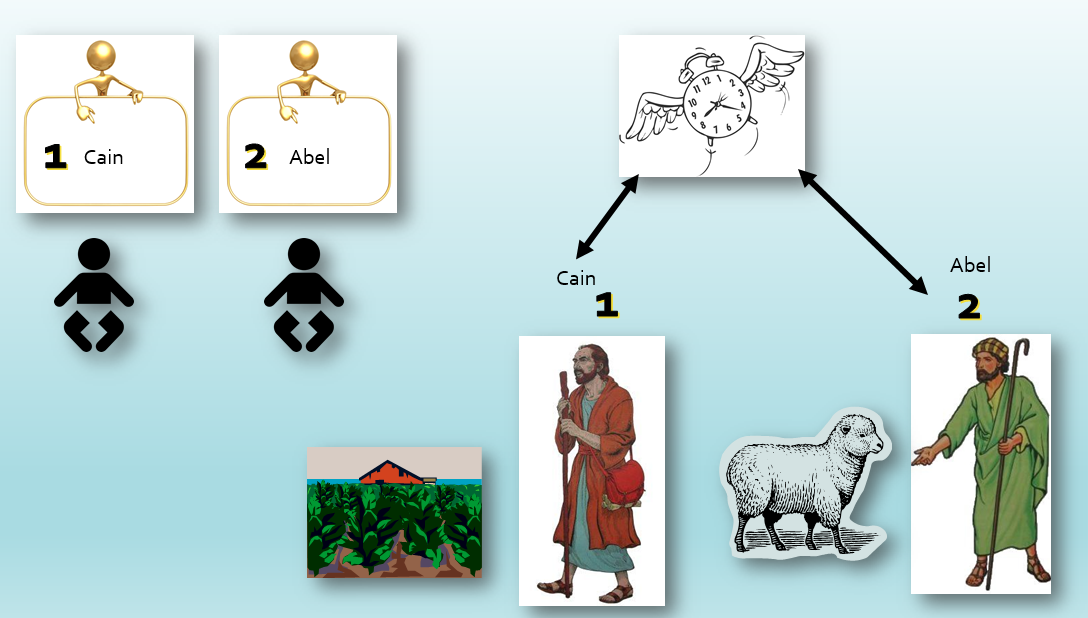 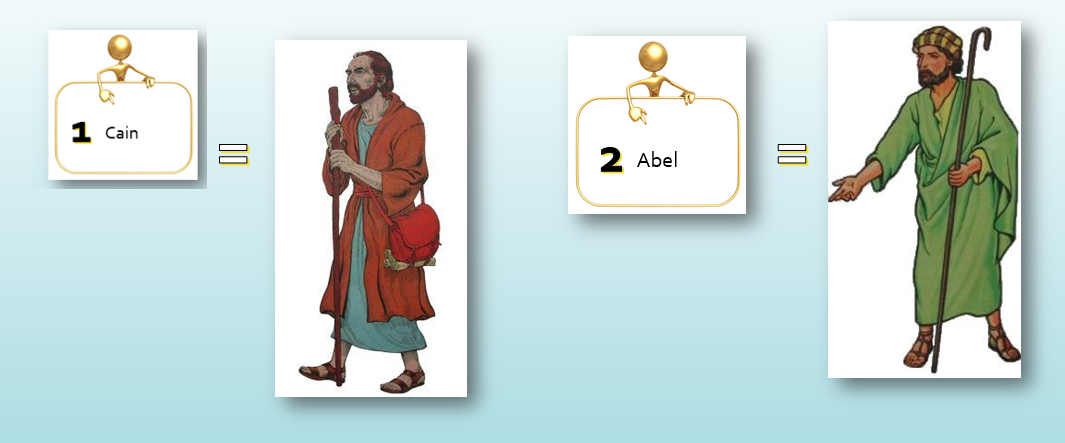 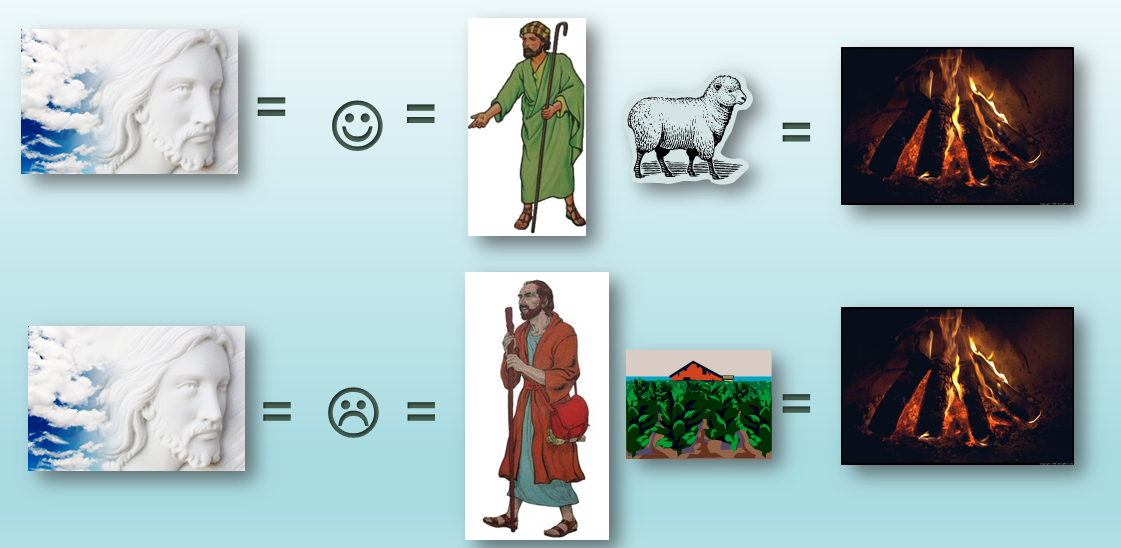 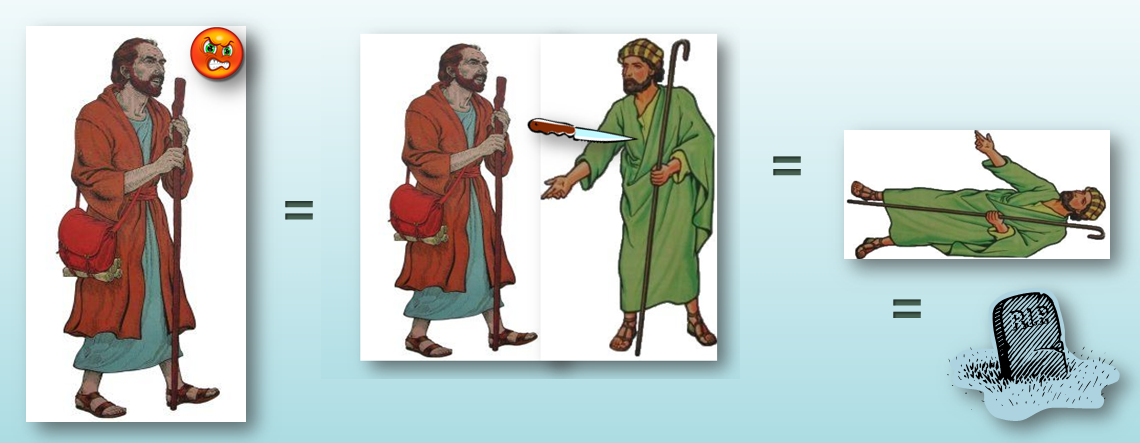 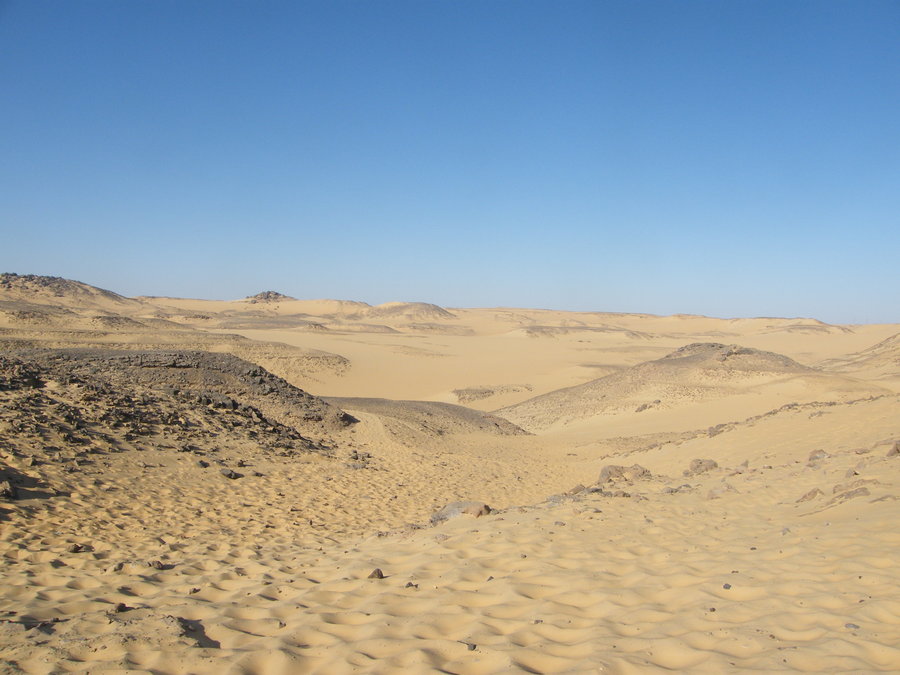 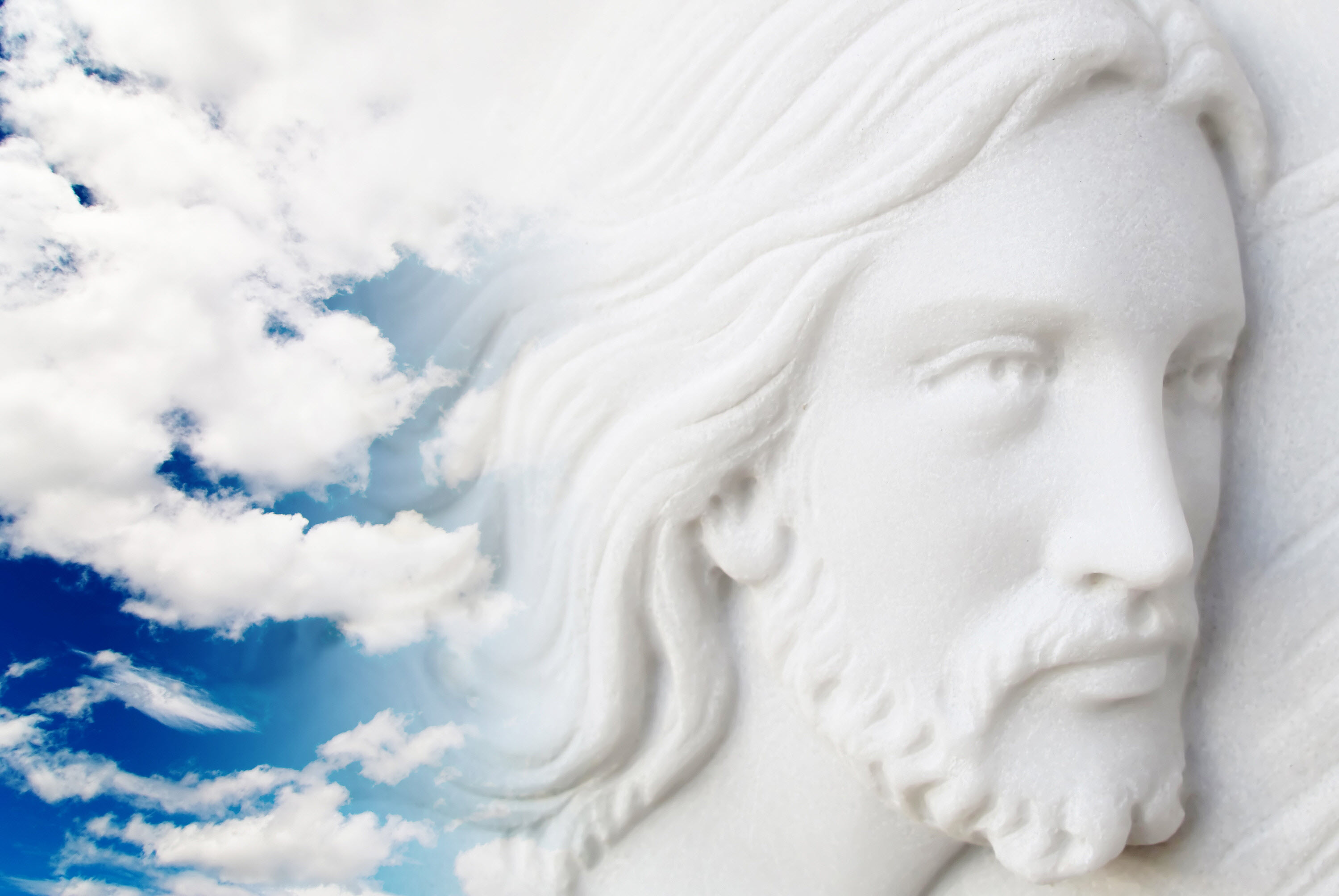 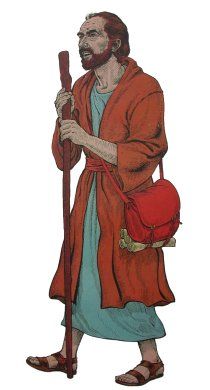 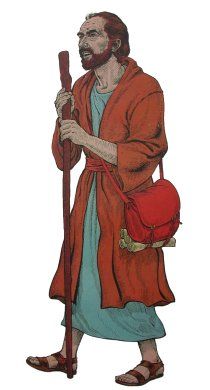 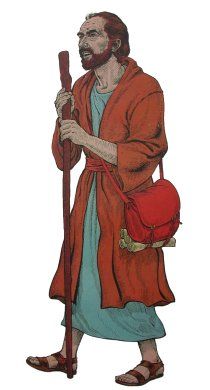 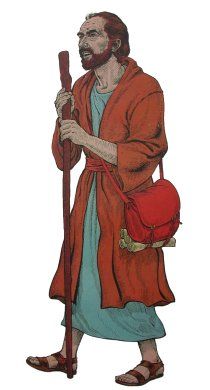 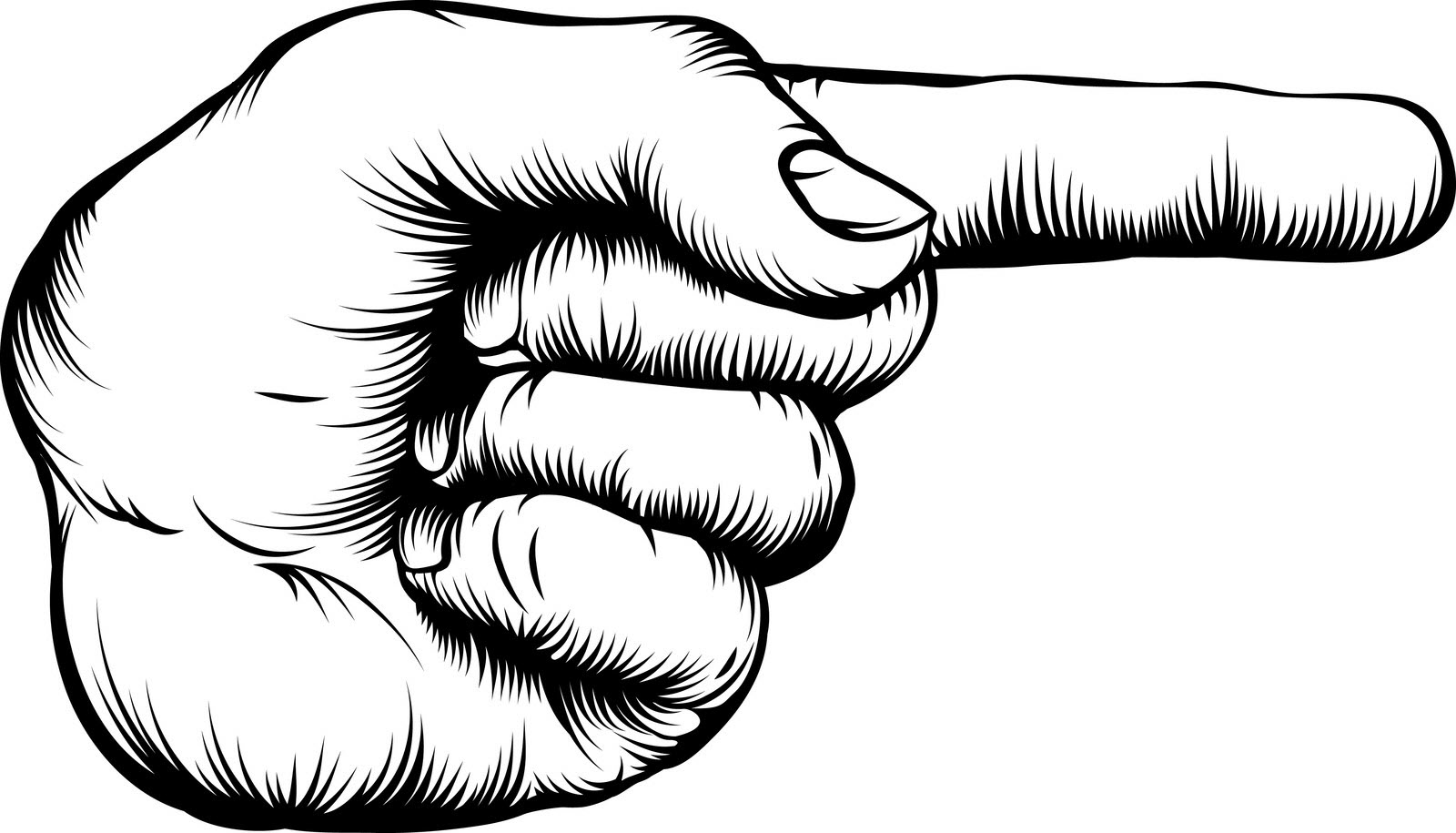 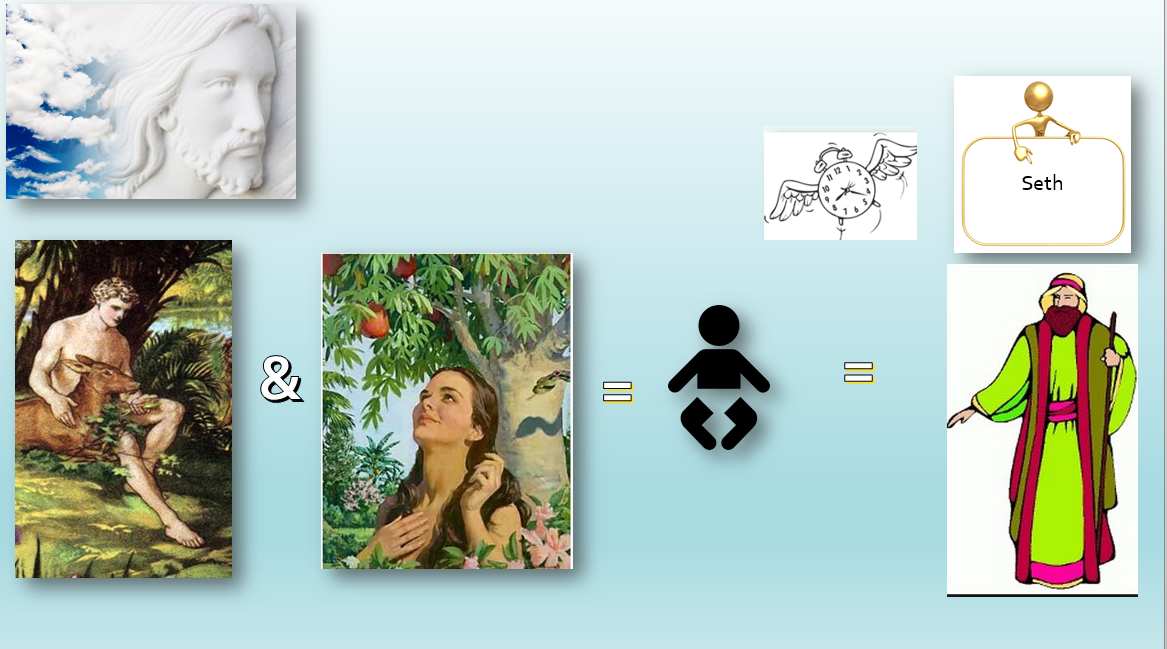 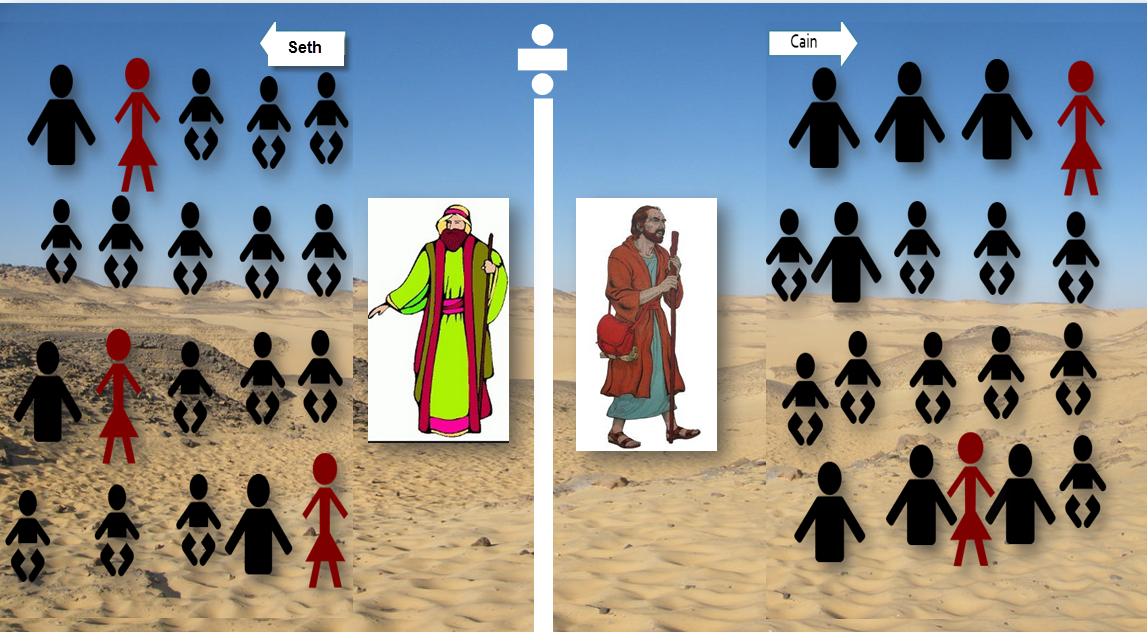 Some photos are taken from CanStockPhoto Company and I have purchased a license to use them.  

The clipart graphics are taken from a Christian Site that allows us to download them free of charge. http://bibleview.org/en/Bible/Ministry/Shepherd/

I do want to give thanks to both!

Because this presentation was designed for those who are unable to read, in this instance I used a photo to depict God’s face.  But when teaching to those who can read, I do not.